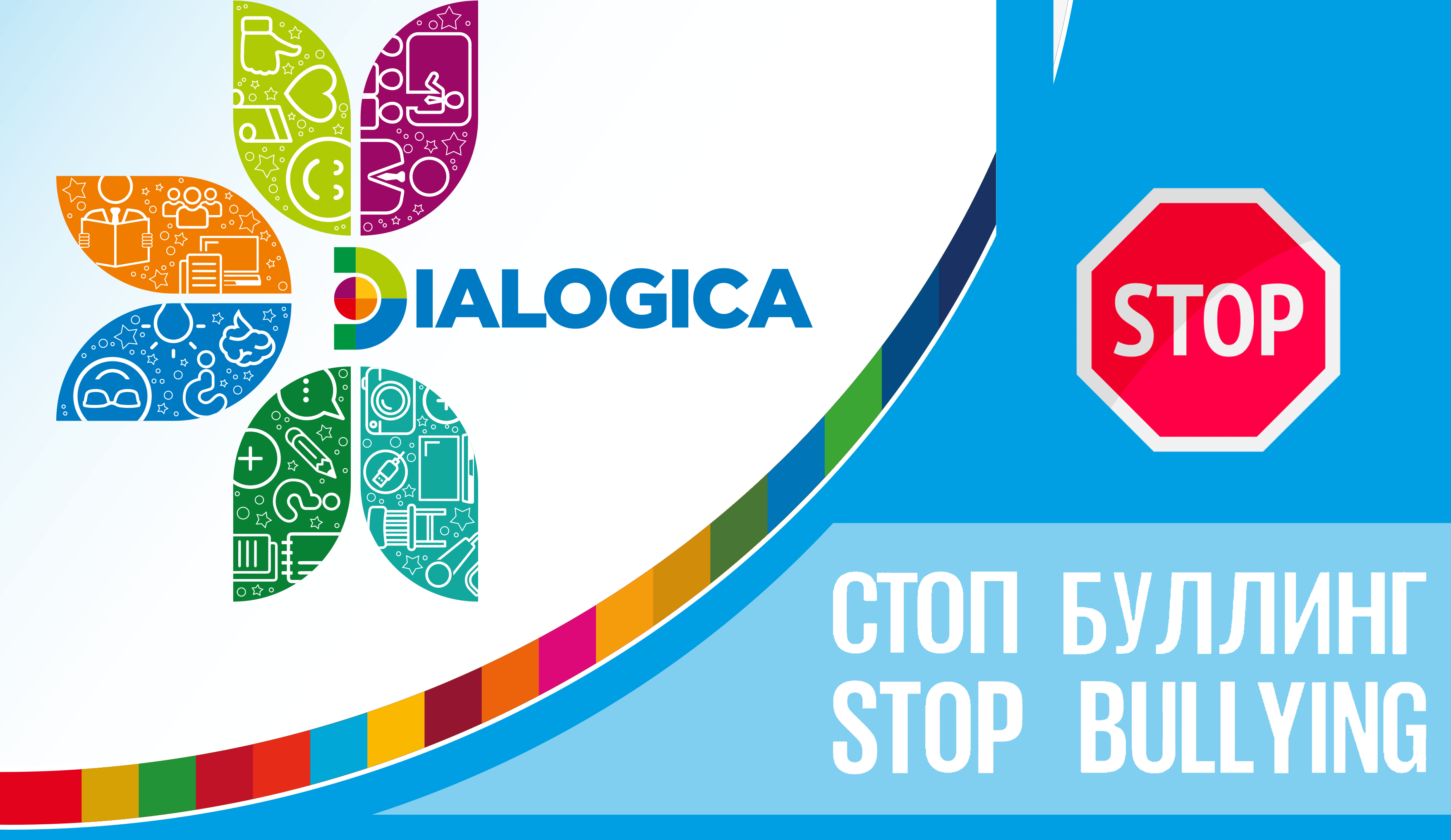 Квиз/Quiz
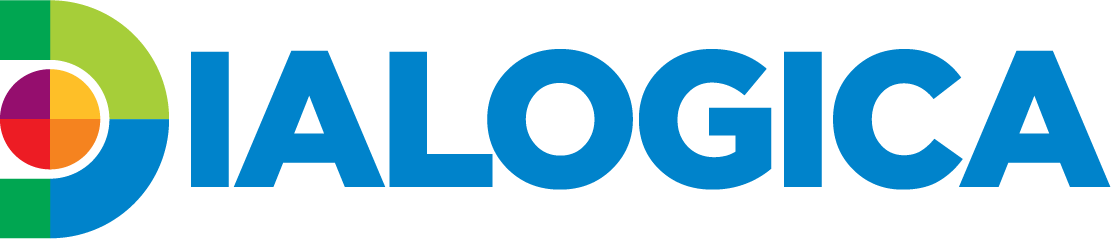 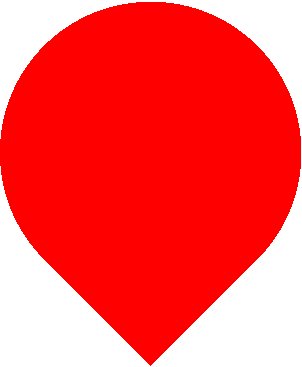 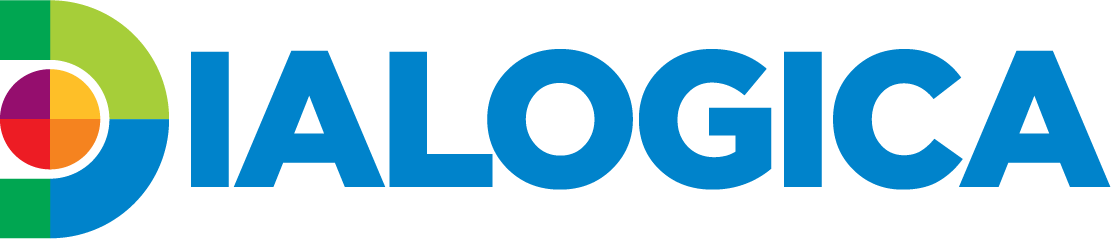 1	 ВОПРОС/ÎNTREBARE
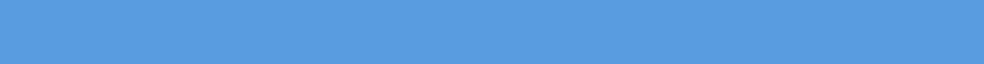 Восстановите слова, в которых мы оставили только гласные.
у и е и е – Поведение человека, цель которого – падение у другого человека 
				чувства собственного достоинства. 
о и – Форма социальной провокации или издевательства в сетевом общении.
е а я – Такая ворона упоминается в фразеологизме о людях, отличающихся 
  		от других. 
Restabiliți cuvintele în care au fost omise toate consoanele. 
u i i e – Jignire, înjosire, ofensă.  
o i – O formă de provocare socială sau de intimidare în comunicarea online.
a ă – De această culoare e cioara dintr-un frazeologism despre persoanele, 
		     ce diferă de alții.
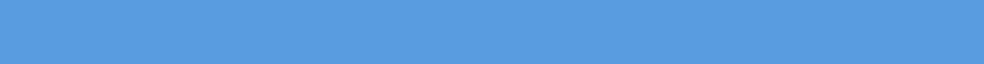 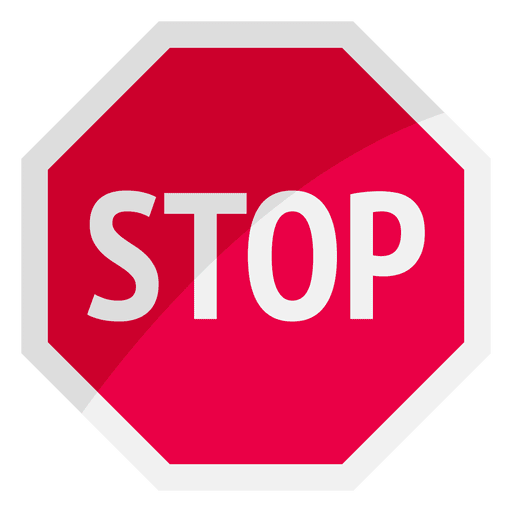 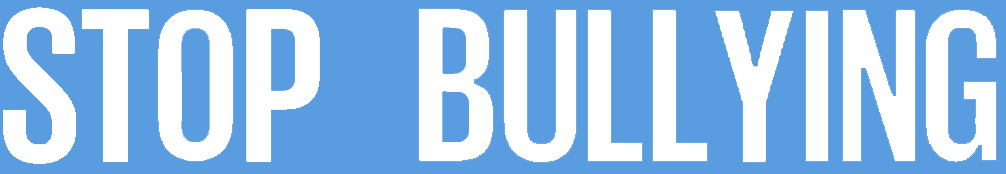 3 ОТВЕТA/RĂSPUNSURI – 3 БАЛЛA/PUNCTE
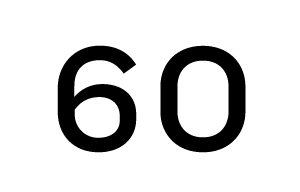 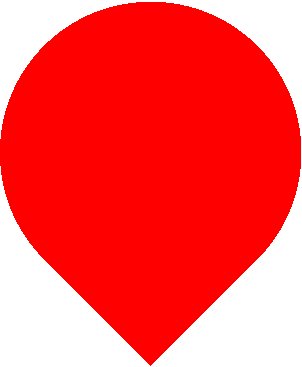 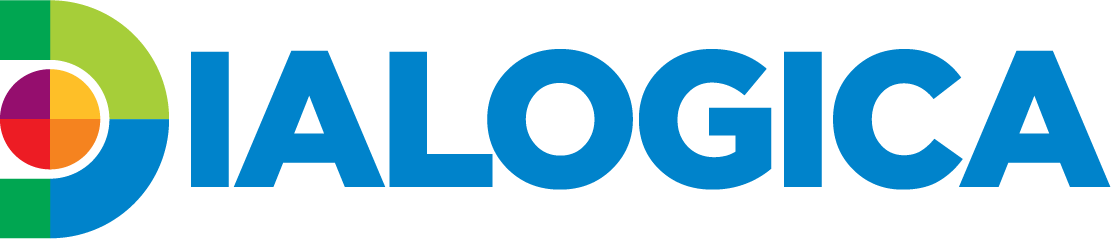 1	 ВОПРОС/ÎNTREBARE
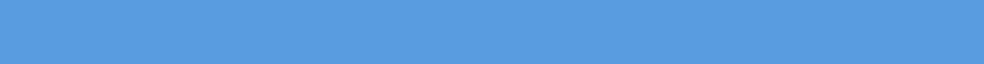 Восстановите слова, в которых мы оставили только гласные.
у и е и е – Поведение человека, цель которого – падение у другого человека 
				чувства собственного достоинства. 
о и – Форма социальной провокации или издевательства в сетевом общении.
е а я – Такая ворона упоминается в фразеологизме о людях, отличающихся 
  		от других. 
Restabiliți cuvintele în care au fost omise toate consoanele. 
u i i e – Jignire, înjosire, ofensă.  
o i – O formă de provocare socială sau de intimidare în comunicarea online.
a ă – De această culoare e cioara dintr-un frazeologism despre persoanele, 
		     ce diferă de alții.
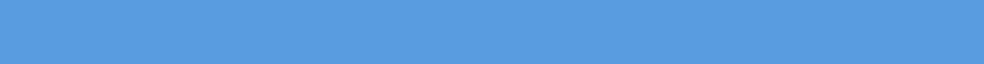 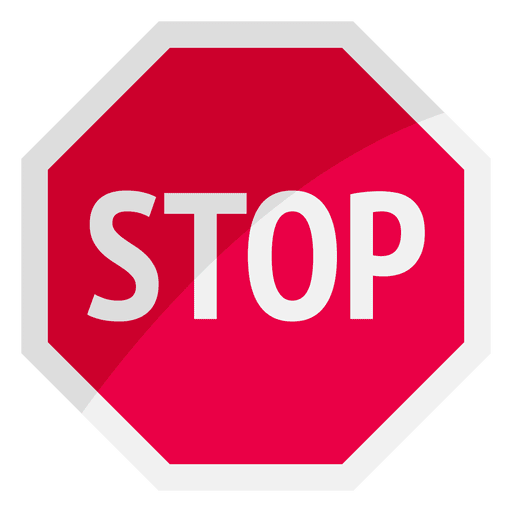 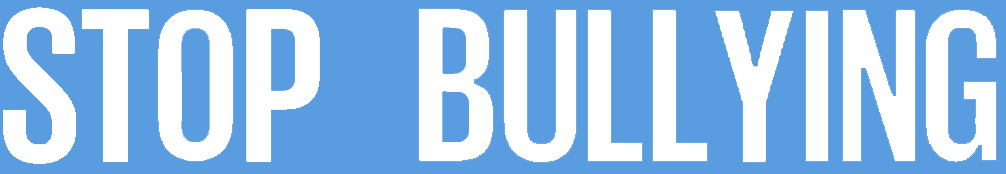 3 ОТВЕТA/RĂSPUNSURI – 3 БАЛЛA/PUNCTE
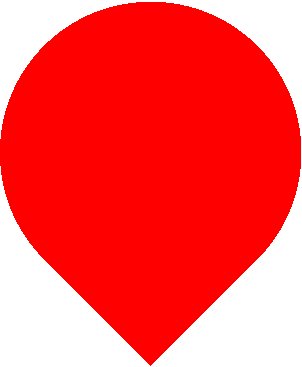 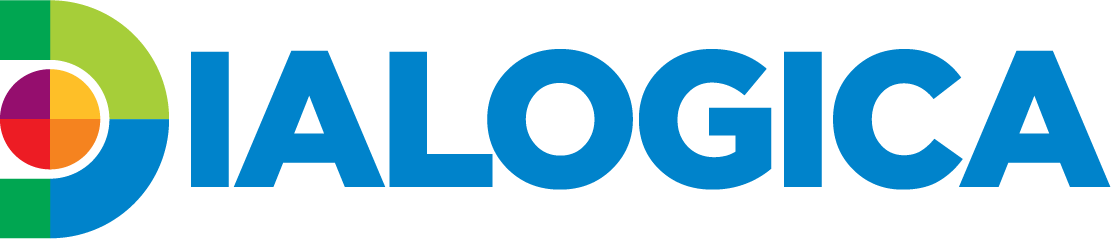 2	 ВОПРОС/ÎNTREBARE
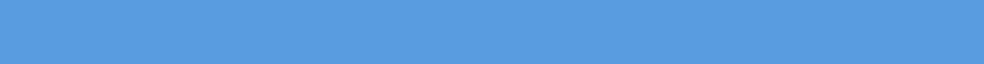 Дмитрий Волошин – инфлюенсер, основатель 
известной IT-компании, ультрамарафонец, 
председатель Ассоциации триатлона Молдовы. 
Подвергался ли он буллингу в школе?
Dmitrii Voloșin e un influencer, fondator al unei companii 
IT cunoscute, alergător de ultramaraton, președinte al 
Asociație de Triatlon din Moldova. A fost oare Dmitrii, 
pe timp ce era elev, jertfă a bullying-ului?
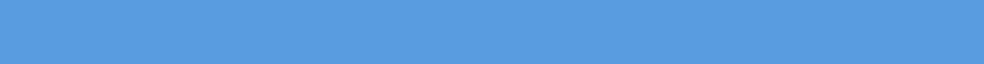 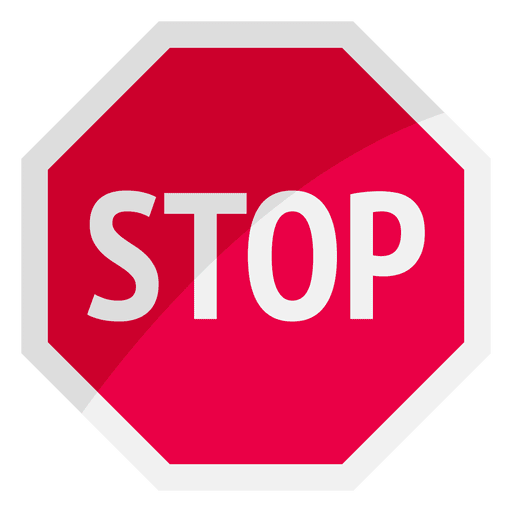 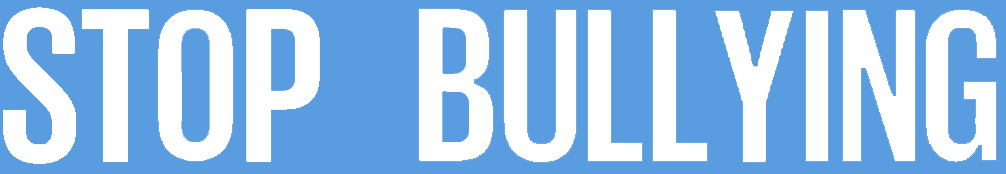 1 ОТВЕТ/RĂSPUNS – 1 БАЛЛ/PUNCT
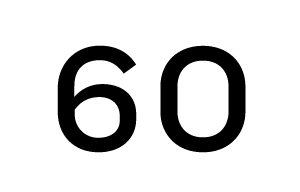 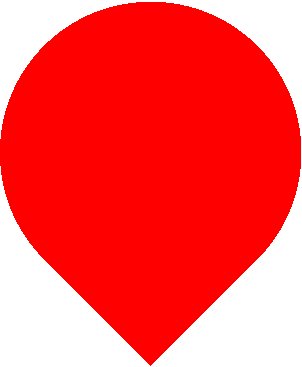 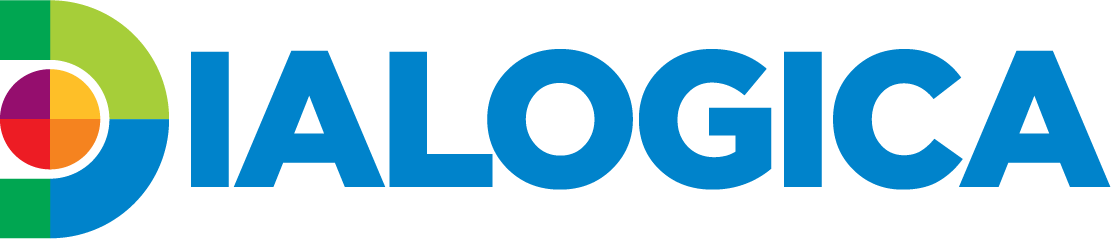 2	 ВОПРОС/ÎNTREBARE
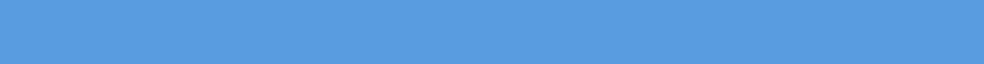 Дмитрий Волошин – инфлюенсер, основатель 
известной IT-компании, ультрамарафонец, 
председатель Ассоциации триатлона Молдовы. 
Подвергался ли он буллингу в школе?
Dmitrii Voloșin e un influencer, fondator al unei companii 
IT cunoscute, alergător de ultramaraton, președinte al 
Asociație de Triatlon din Moldova. A fost oare Dmitrii, 
pe timp ce era elev, jertfă a bullying-ului?
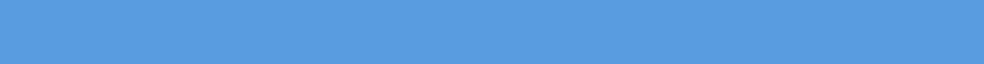 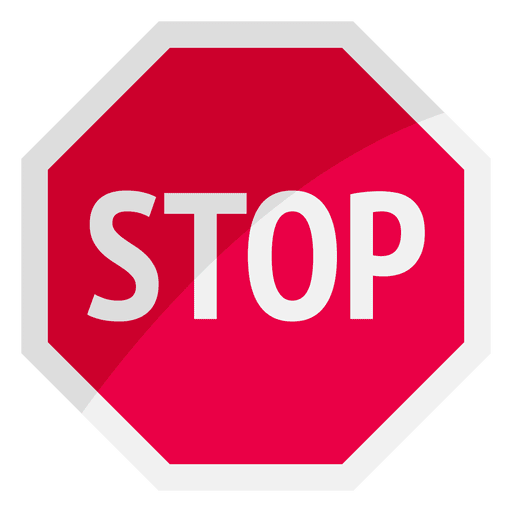 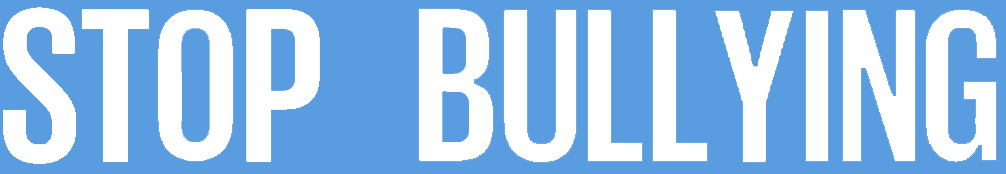 1 ОТВЕТ/RĂSPUNS – 1 БАЛЛ/PUNCT
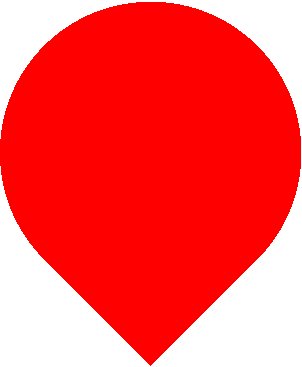 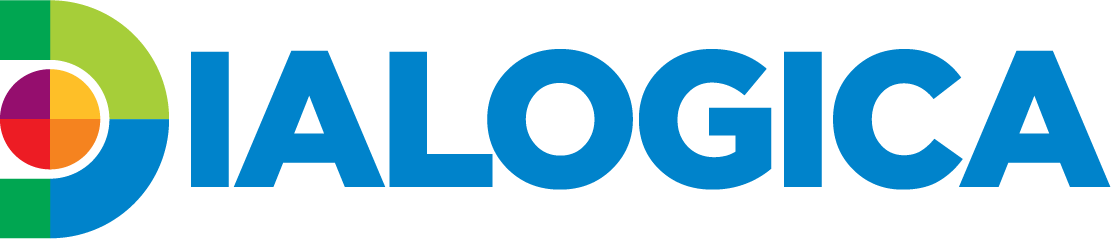 3	 ВОПРОС/ÎNTREBARE
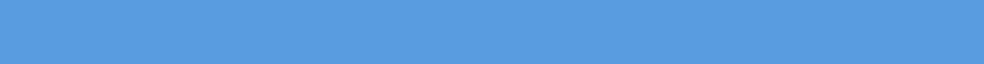 Верите ли вы, что, согласно исследованию 
ЮНИСЕФ, больше 85% учащихся 6-12 классов 
Республики Молдова подвергаются буллингу?
E adevărat sau fals că, potrivit unui studiu al 
UNICEF, peste 85% din elevii claselor a șasea – 
a douăsprezecea din Republica Moldova sunt 
sau au fost jertfe ale bullying-ului?
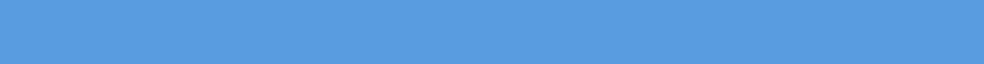 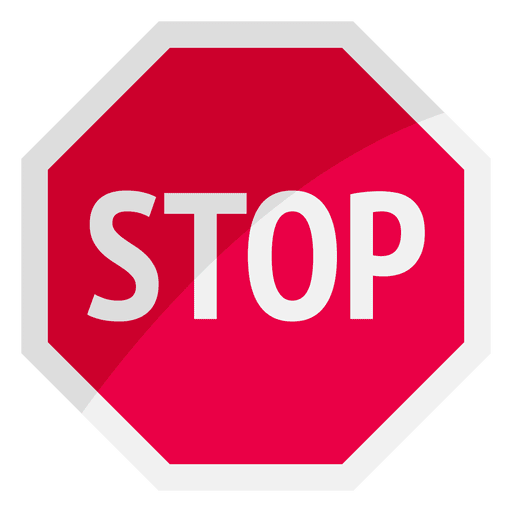 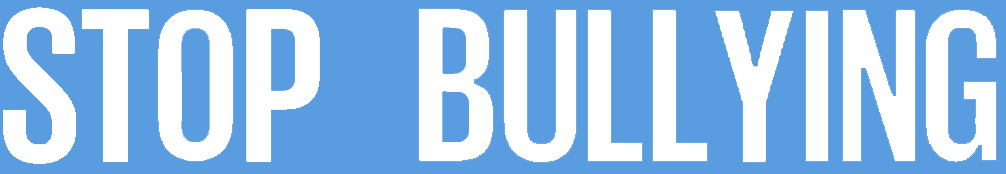 1 ОТВЕТ/RĂSPUNS – 1 БАЛЛ/PUNCT
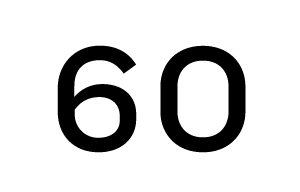 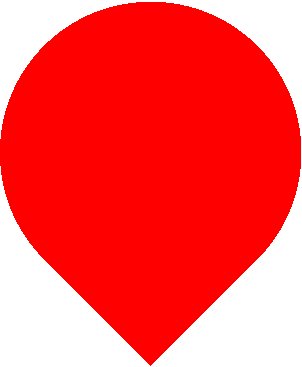 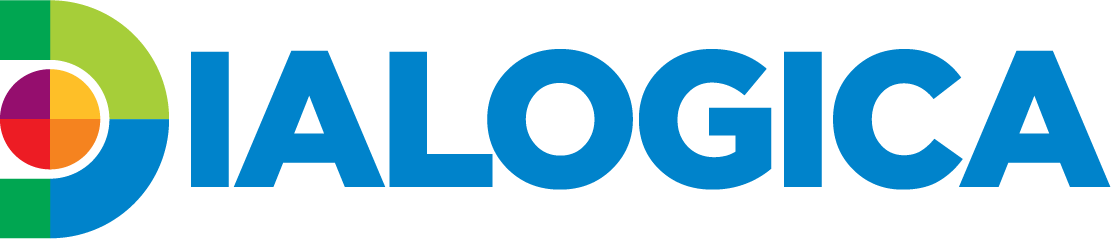 3	 ВОПРОС/ÎNTREBARE
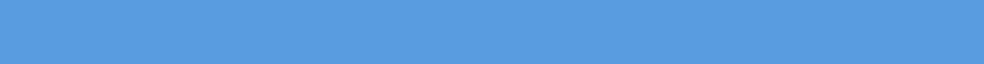 Верите ли вы, что, согласно исследованию 
ЮНИСЕФ, больше 85% учащихся 6-12 классов 
Республики Молдова подвергаются буллингу?
E adevărat sau fals că, potrivit unui studiu al 
UNICEF, peste 85% din elevii claselor a șasea – 
a douăsprezecea din Republica Moldova sunt 
sau au fost jertfe ale bullying-ului?
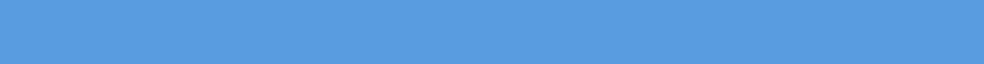 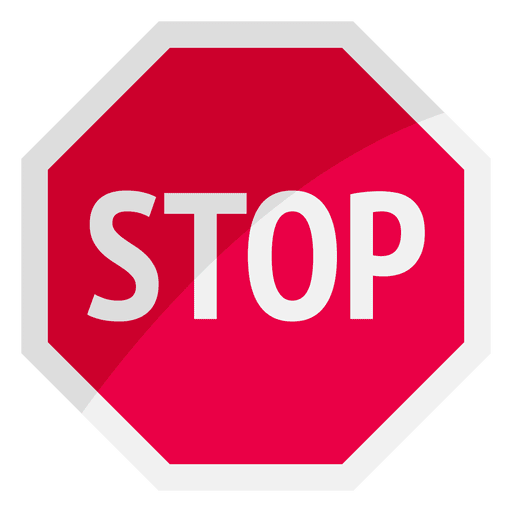 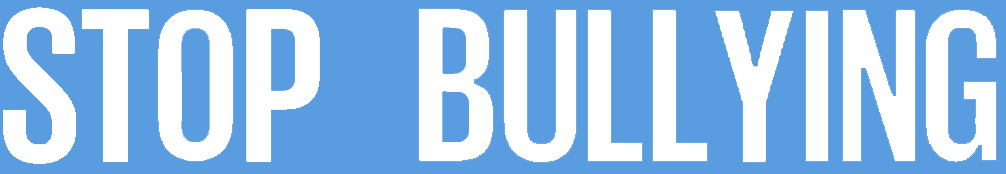 1 ОТВЕТ/RĂSPUNS – 1 БАЛЛ/PUNCT
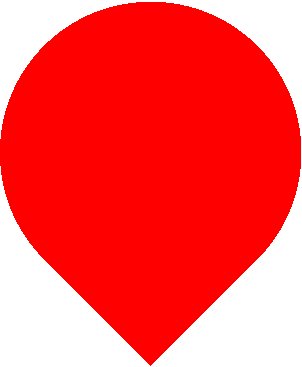 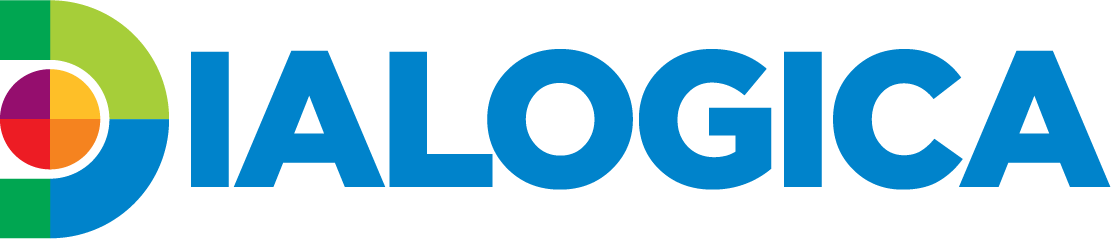 4	 ВОПРОС/ÎNTREBARE
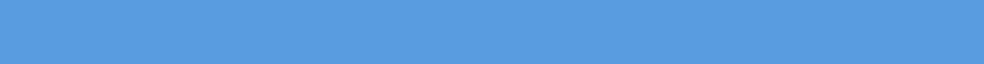 Какая клавиша появляется в финале 
социального ролика с призывом искоренить 
кибербуллинг?

Ce tastă apare în finalul videoului care descrie 
importanța eliminării cyberbullying-ului?
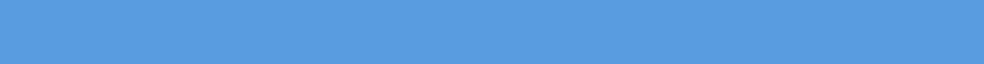 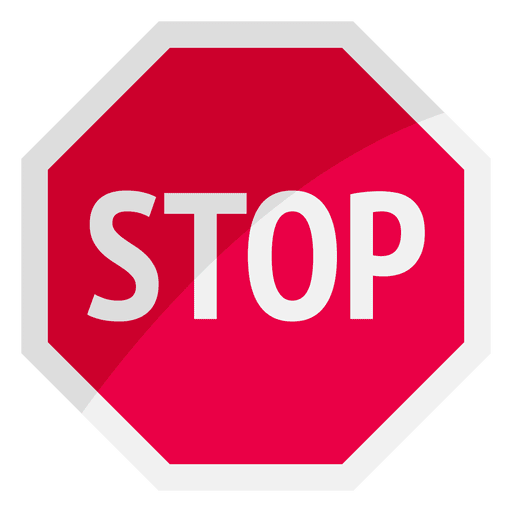 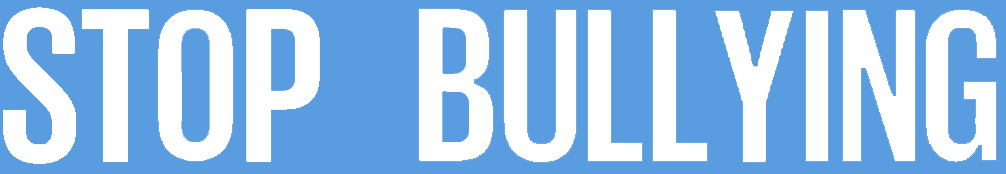 1 ОТВЕТ/RĂSPUNS – 1 БАЛЛ/PUNCT
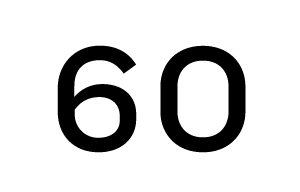 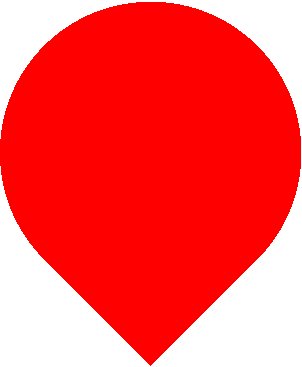 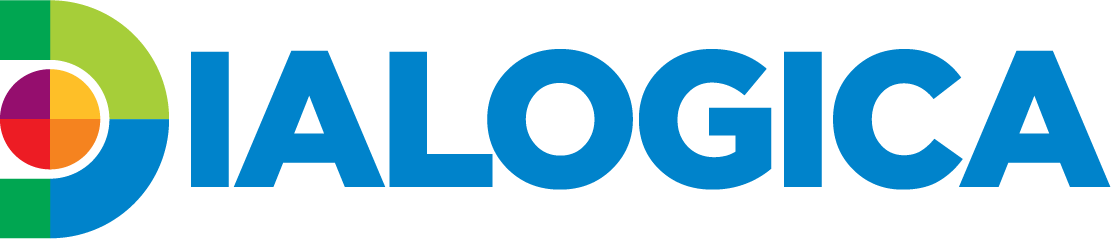 4	 ВОПРОС/ÎNTREBARE
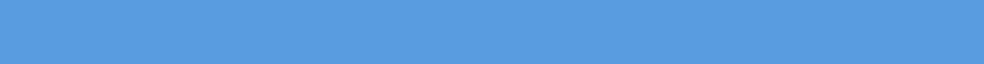 Какая клавиша появляется в финале 
социального ролика с призывом искоренить 
кибербуллинг?

Ce tastă apare în finalul videoului care descrie 
importanța eliminării cyberbullying-ului?
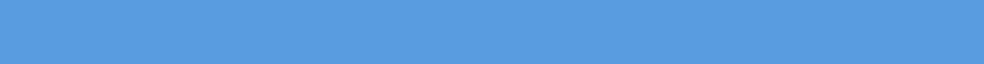 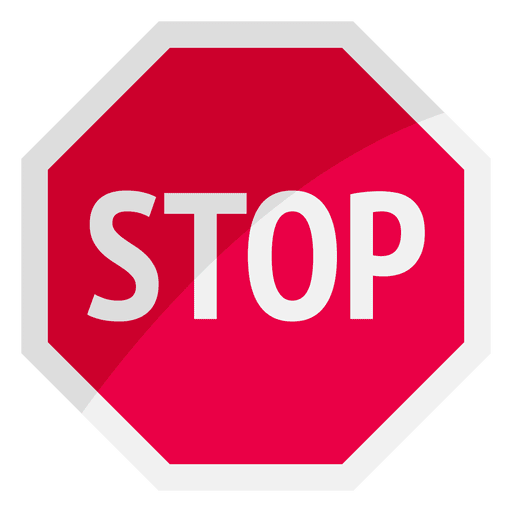 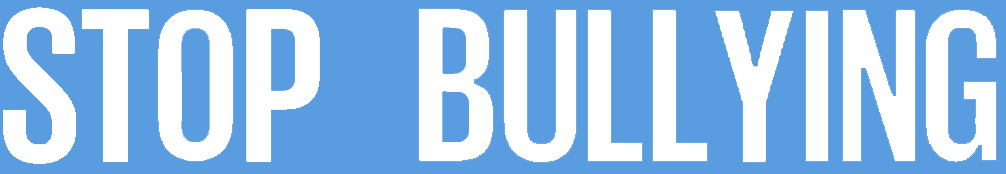 1 ОТВЕТ/RĂSPUNS – 1 БАЛЛ/PUNCT
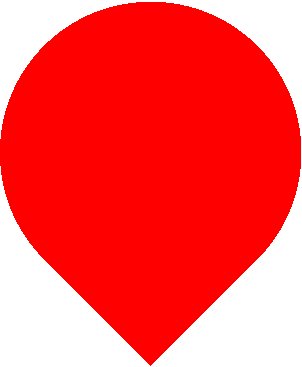 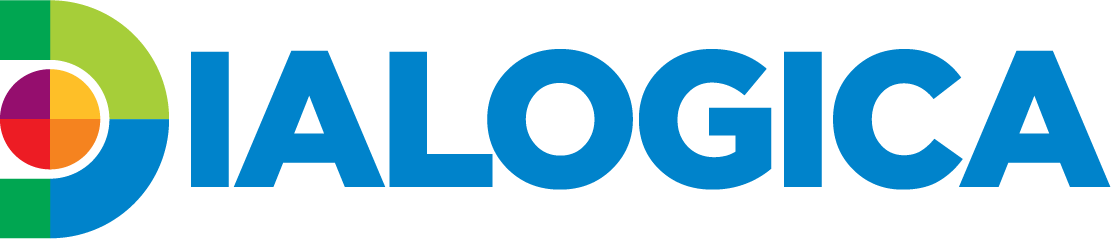 5	 ВОПРОС/ÎNTREBARE
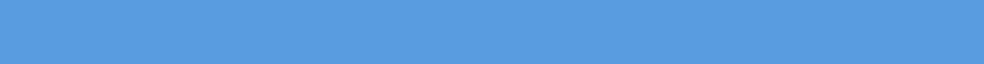 В 2019 году известный футболист Лео Бонуччи выпустил 
книгу «Мой друг Лео», где описывает, как юный футболист 
обращается за поддержкой к кумиру, чтобы справиться 
с преследованиями хулигана. На какой позиции Лео 
играет в команде?
În anul 2019 renumitul jucător de fotbal Leo Bonucci a publicat 
cartea ”Prietenul meu Leo”. Cartea descrie istoria unui tânăr jucător 
de fotbal, care apelează la idolul său pentru a face față persecuțiilor 
unui bătăuș. Pe ce poziție joacă Leo?
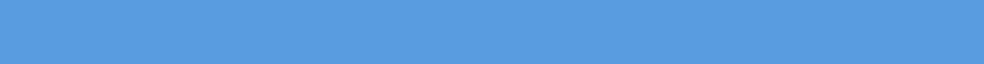 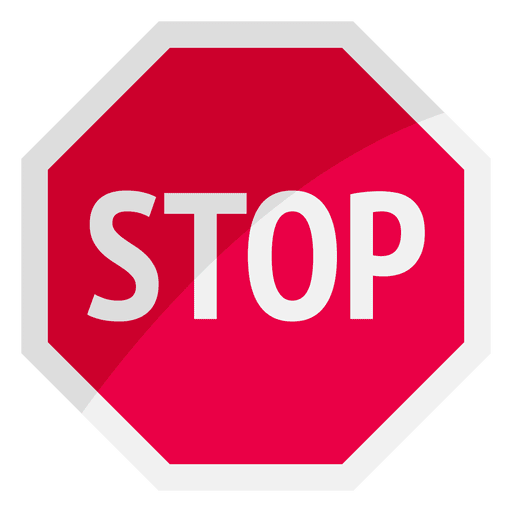 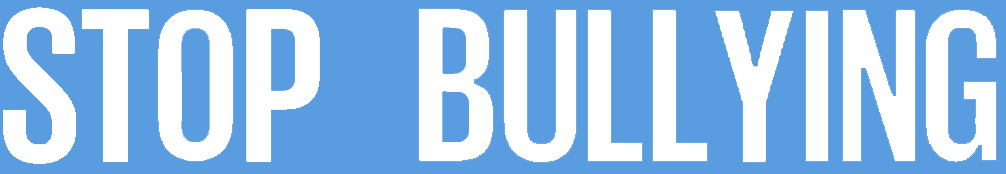 1 ОТВЕТ/RĂSPUNS – 1 БАЛЛ/PUNCT
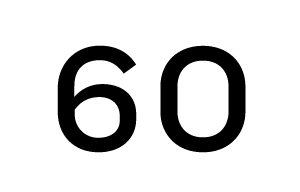 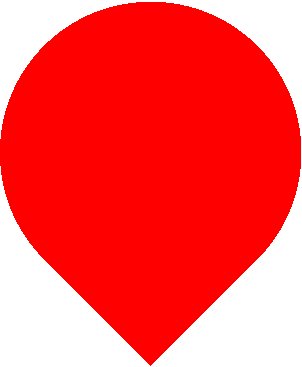 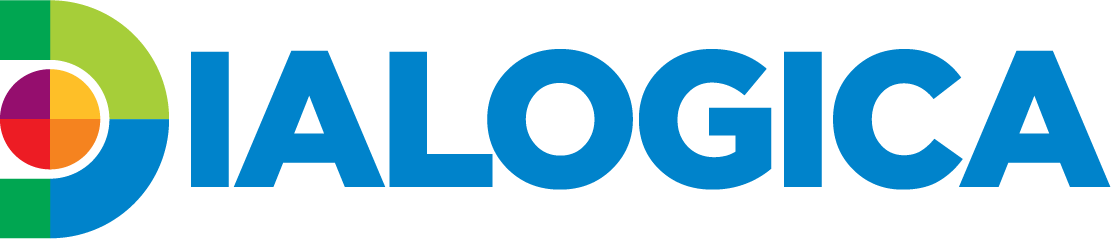 5	 ВОПРОС/ÎNTREBARE
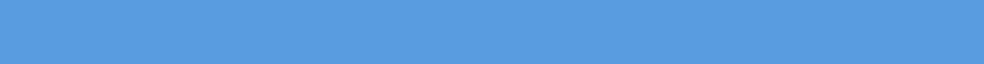 В 2019 году известный футболист Лео Бонуччи выпустил 
книгу «Мой друг Лео», где описывает, как юный футболист 
обращается за поддержкой к кумиру, чтобы справиться 
с преследованиями хулигана. На какой позиции Лео 
играет в команде?
În anul 2019 renumitul jucător de fotbal Leo Bonucci a publicat 
cartea ”Prietenul meu Leo”. Cartea descrie istoria unui tânăr jucător 
de fotbal, care apelează la idolul său pentru a face față persecuțiilor 
unui bătăuș. Pe ce poziție joacă Leo?
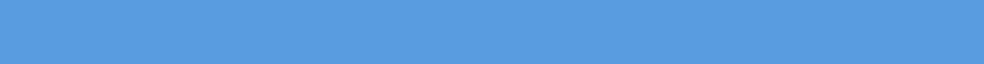 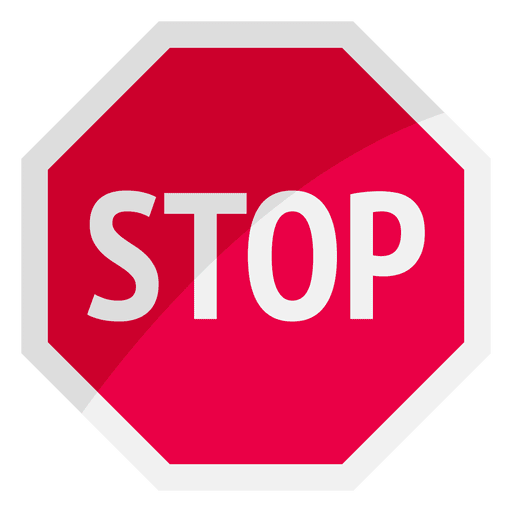 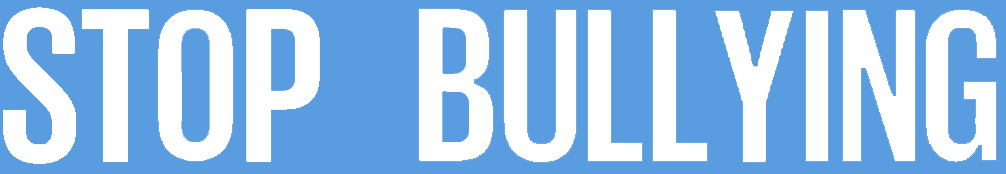 1 ОТВЕТ/RĂSPUNS – 1 БАЛЛ/PUNCT
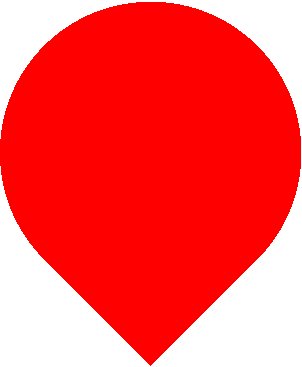 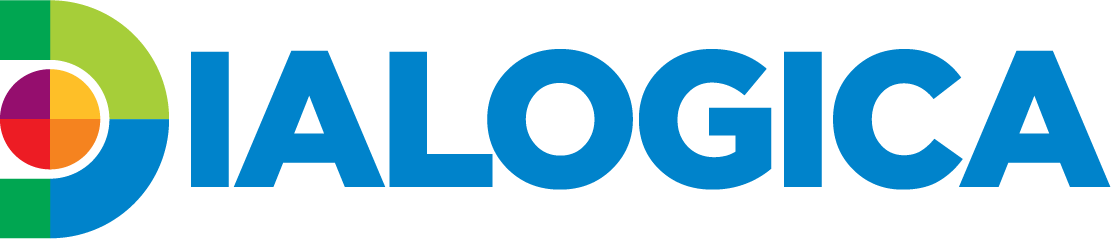 6	 ВОПРОС/ÎNTREBARE
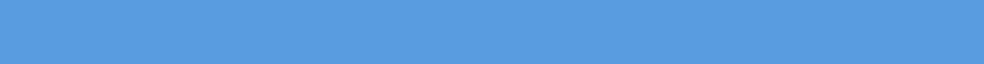 «Не смей портить мне жизнь из-за того, что тебе ПРОПУСК твоя»
«13 причин почему» – книга о девушке, которая подвергается 
травле в школе. Напишите ПРОПУСК из цитаты главной 
героини двумя словами на одну букву. 

”Nu îndrăzni să-mi strici viața din motivul că OMISIUNE a ta!”
”13 motive de ce” - este o carte despre o fată intimidată la 
școală. Restabiliți prin câteva cuvinte OMISIUNEA din 
citatul eroinei principale.
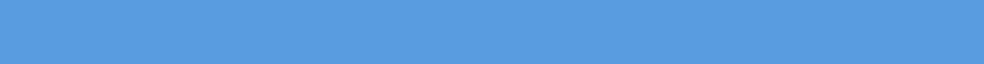 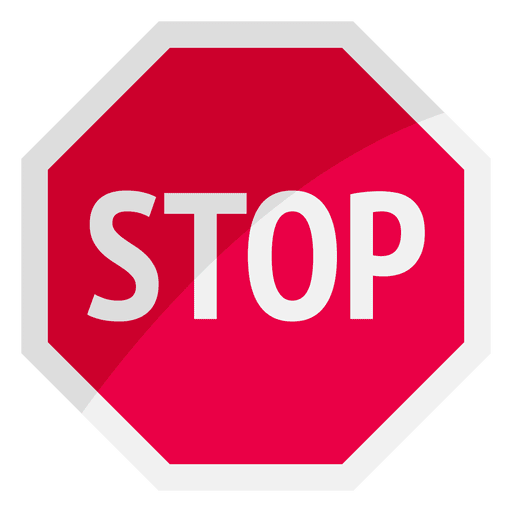 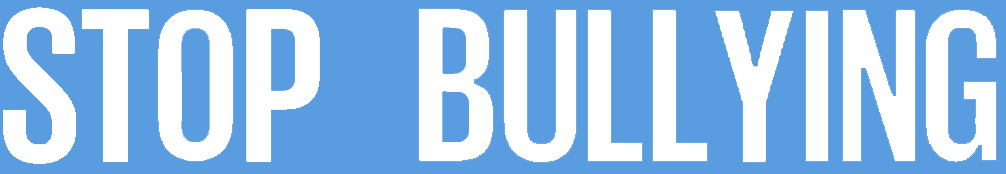 1 ОТВЕТ/RĂSPUNS – 1 БАЛЛ/PUNCT
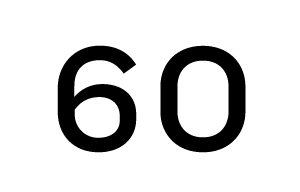 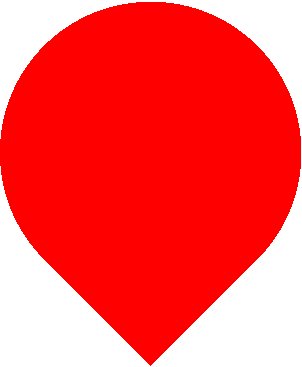 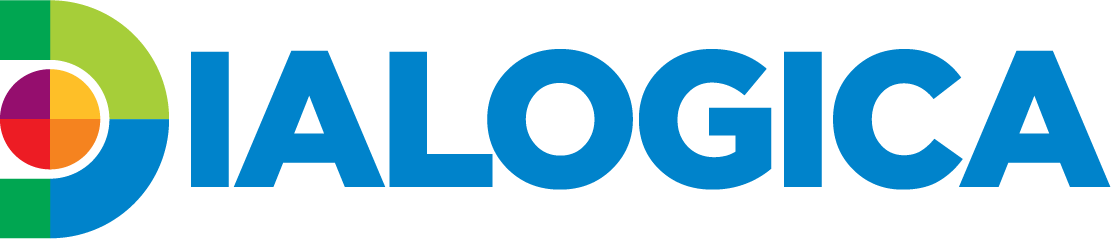 6	 ВОПРОС/ÎNTREBARE
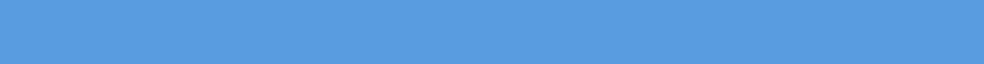 «Не смей портить мне жизнь из-за того, что тебе ПРОПУСК твоя»
«13 причин почему» – книга о девушке, которая подвергается 
травле в школе. Напишите ПРОПУСК из цитаты главной 
героини двумя словами на одну букву. 

”Nu îndrăzni să-mi strici viața din motivul că OMISIUNE a ta!”
”13 motive de ce” - este o carte despre o fată intimidată la 
școală. Restabiliți prin câteva cuvinte OMISIUNEA din 
citatul eroinei principale.
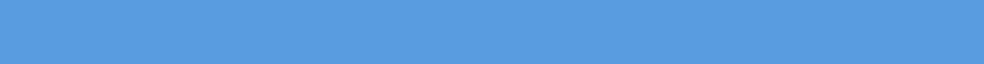 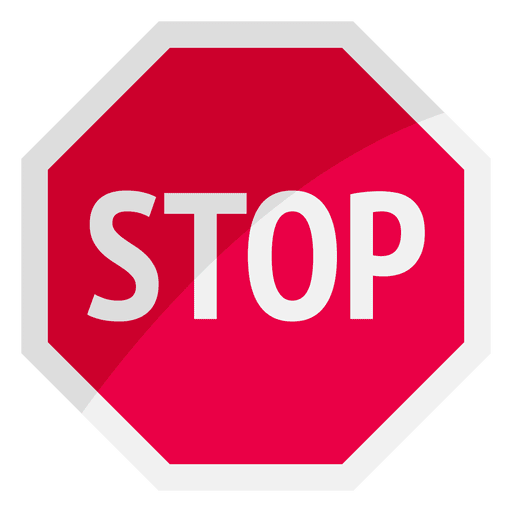 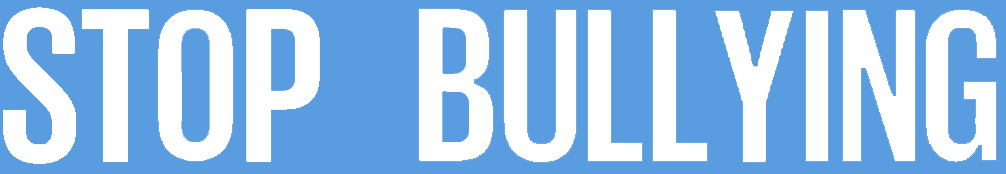 1 ОТВЕТ/RĂSPUNS – 1 БАЛЛ/PUNCT
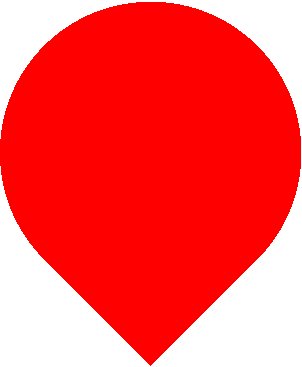 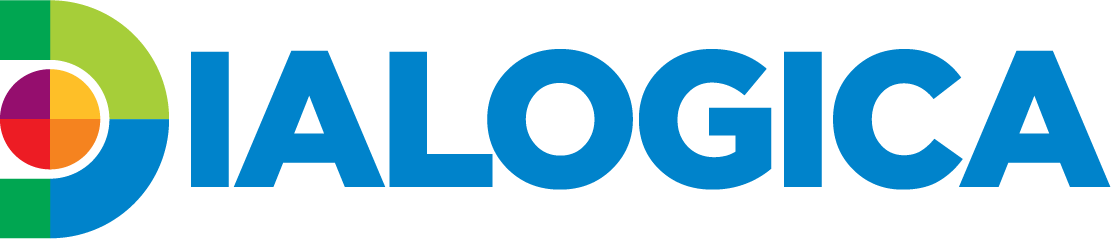 7	 ВОПРОС/ÎNTREBARE
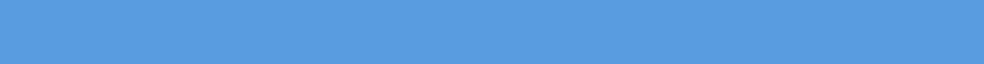 Героиня того же произведения говорит, 
что ОНО – не выход. Мы призываем вас не 
соблюдать ЕГО, а обсудить вопрос и написать, 
что такое ОНО.
Eroina aceleași cărți afirmă că ALFA nu e o opțiune. 
Vă rugăm să nu păstrați ALFA, să discutați și să 
ne scrieți cuvântul înlocuit.
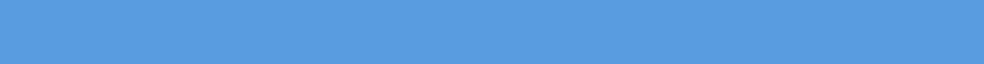 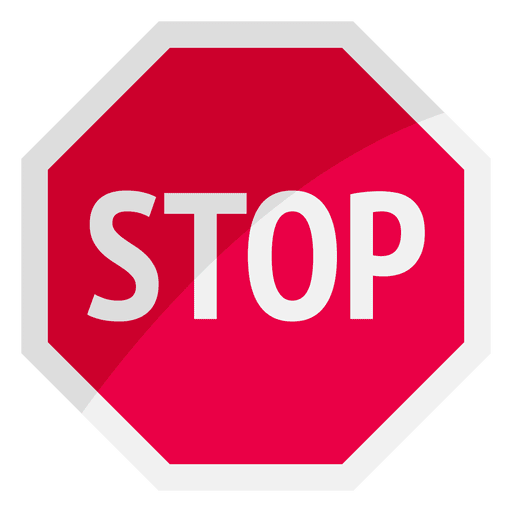 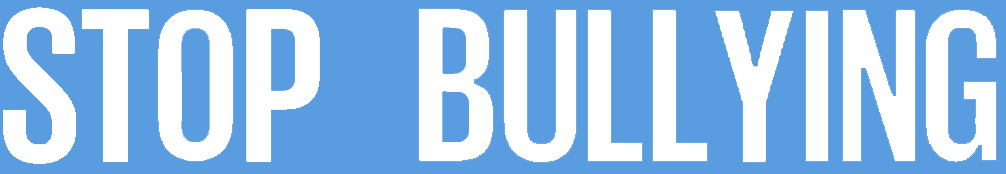 1 ОТВЕТ/RĂSPUNS – 1 БАЛЛ/PUNCT
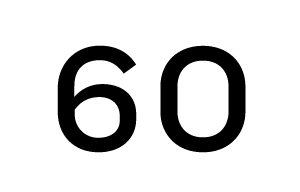 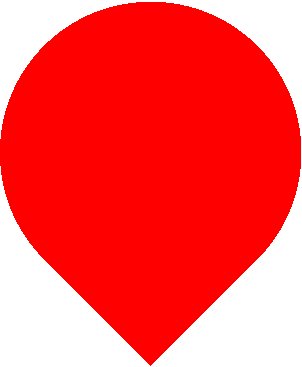 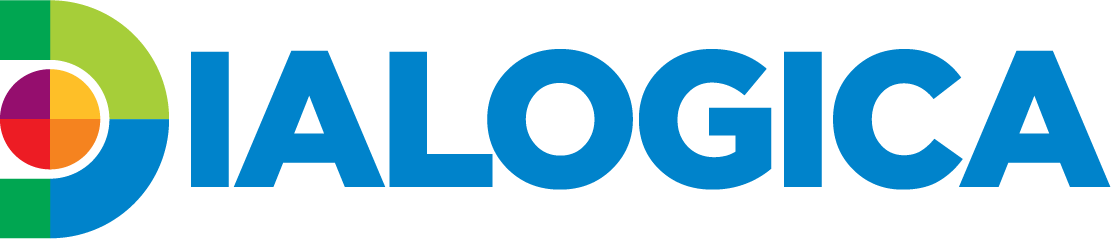 7	 ВОПРОС/ÎNTREBARE
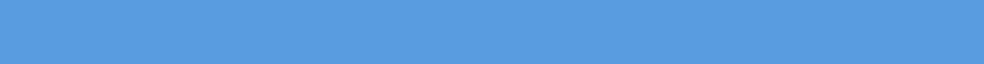 Героиня того же произведения говорит, 
что ОНО – не выход. Мы призываем вас не 
соблюдать ЕГО, а обсудить вопрос и написать, 
что такое ОНО.
Eroina aceleași cărți afirmă că ALFA nu e o opțiune. 
Vă rugăm să nu păstrați ALFA, să discutați și să 
ne scrieți cuvântul înlocuit.
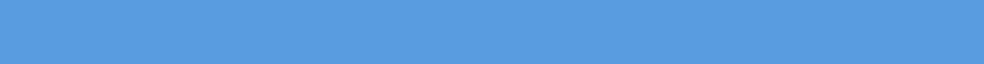 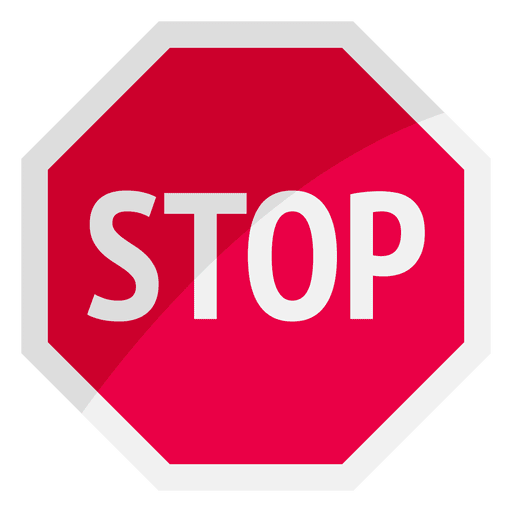 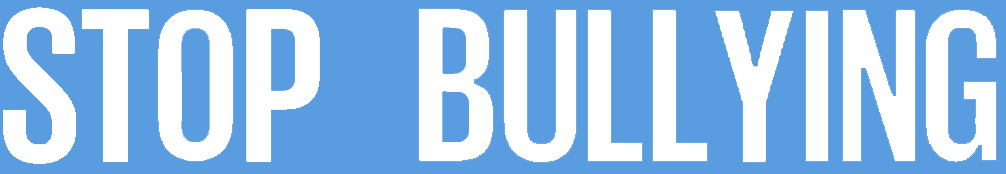 1 ОТВЕТ/RĂSPUNS – 1 БАЛЛ/PUNCT
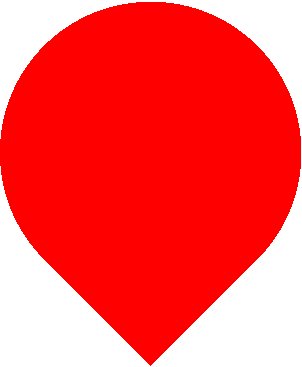 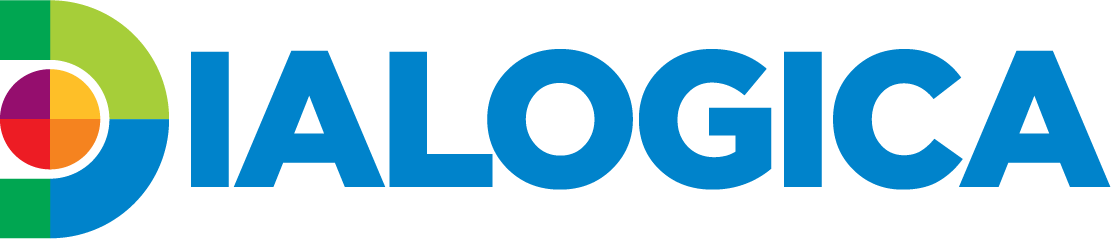 8	 ВОПРОС/ÎNTREBARE
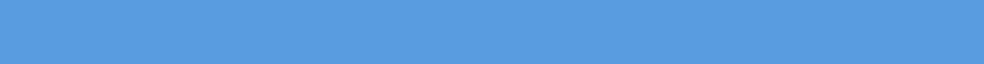 Что на картинке об опасности кибербуллинга 
изобразили в виде наконечника стрелы? 

Ce a fost stilizat sub vârful unei săgeți într-un 
desen despre pericolul cyberbullying-ului?
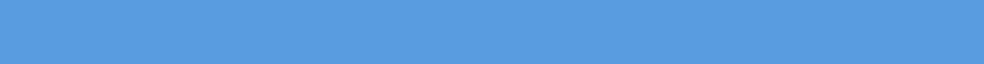 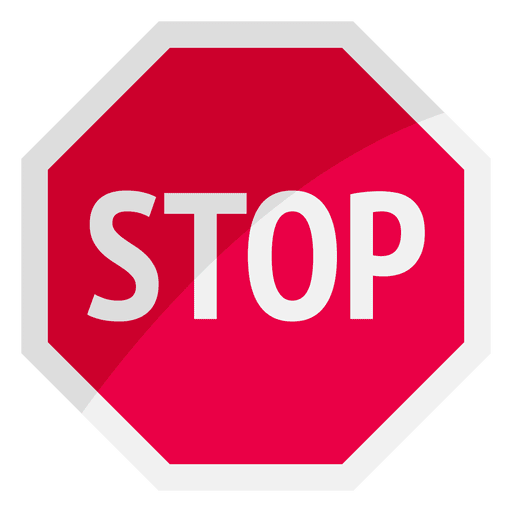 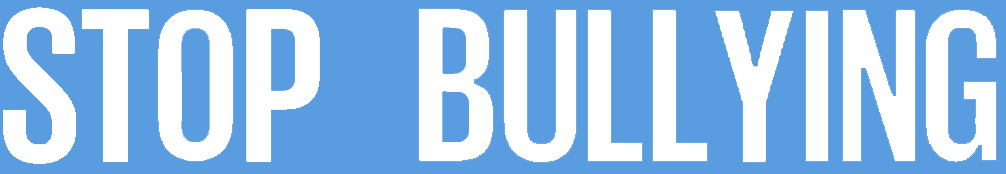 1 ОТВЕТ/RĂSPUNS – 1 БАЛЛ/PUNCT
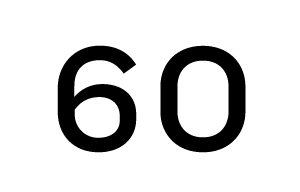 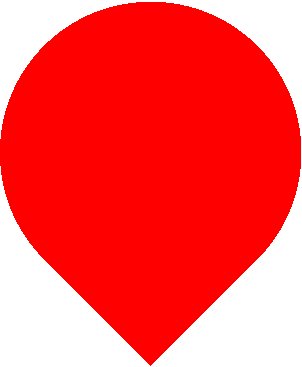 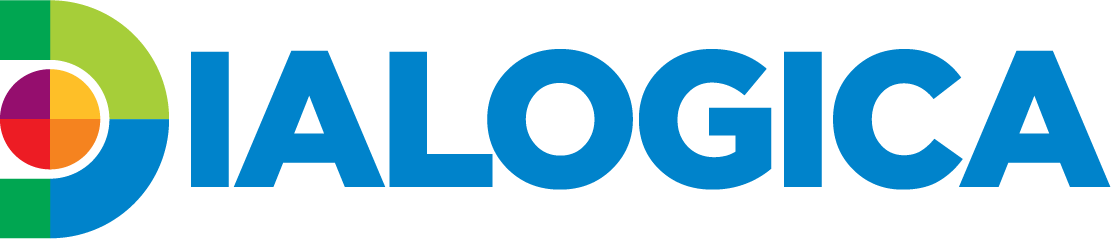 8	 ВОПРОС/ÎNTREBARE
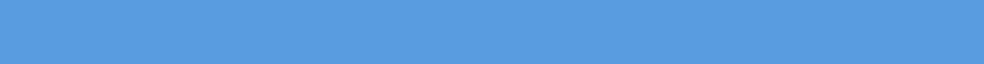 Что на картинке об опасности кибербуллинга 
изобразили в виде наконечника стрелы? 

Ce a fost stilizat sub vârful unei săgeți într-un 
desen despre pericolul cyberbullying-ului?
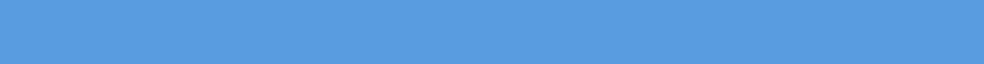 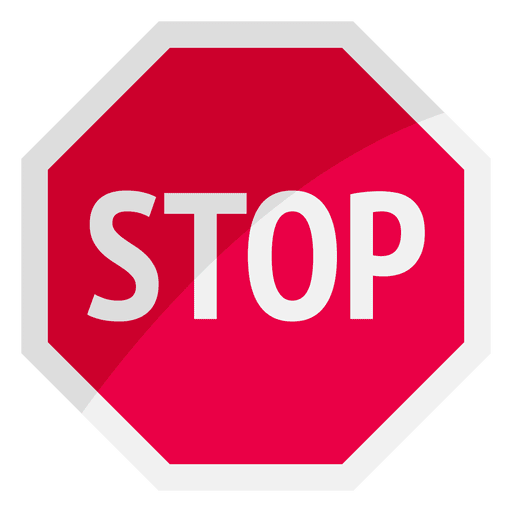 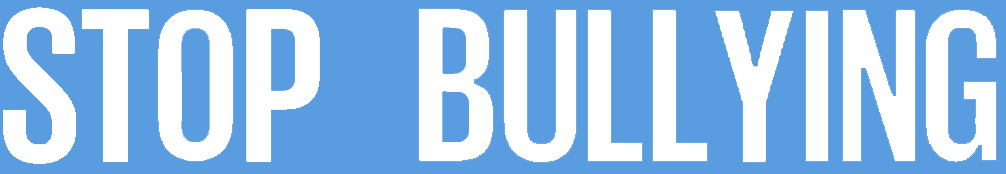 1 ОТВЕТ/RĂSPUNS – 1 БАЛЛ/PUNCT
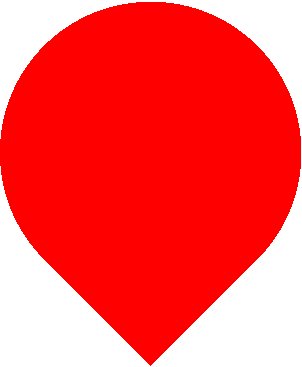 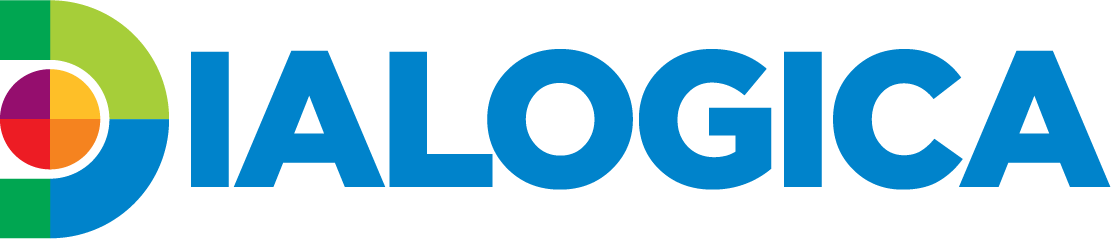 9	 ВОПРОС/ÎNTREBARE
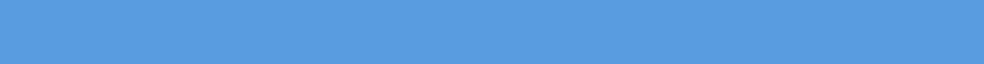 Afraid of all of You 

В страхе перед всеми вами – так переводится часть 
надписи на постере о кибербуллинге. Какие 4 буквы 
добавлены к этой надписи мелким шрифтом? 
Cu frică față de toți voi - astfel se traduce acest fragment al 
unui poster despre cyberbullying. Care 4 litere mici au fost 
adăugate acestei inscripții?
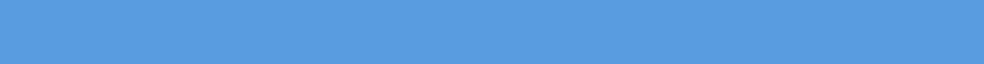 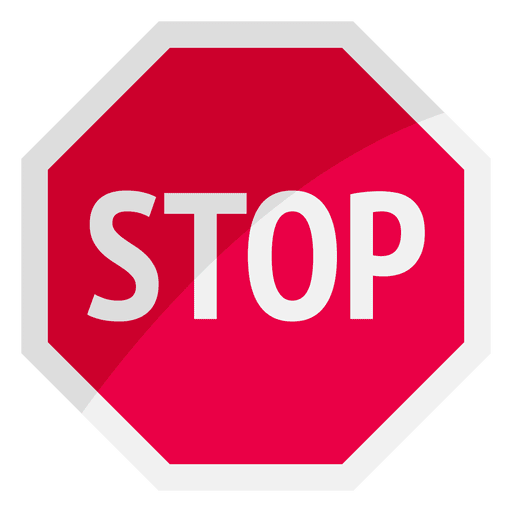 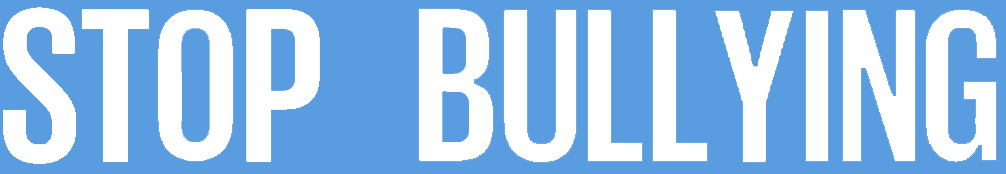 1 ОТВЕТ/RĂSPUNS – 1 БАЛЛ/PUNCT
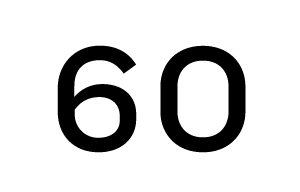 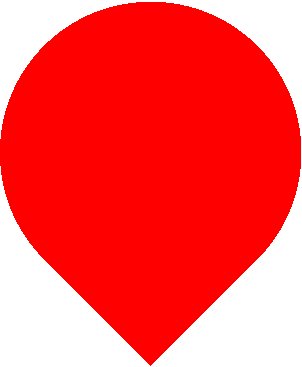 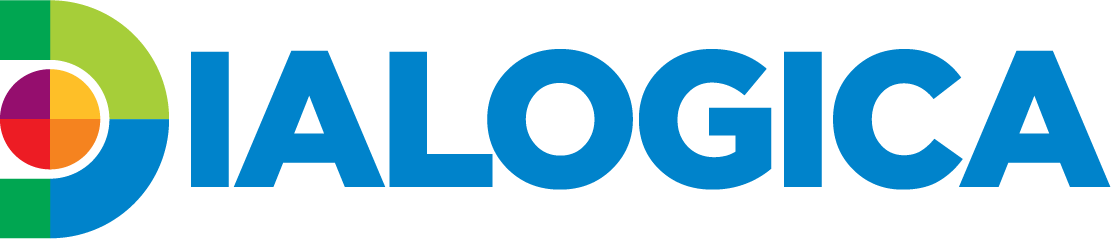 9	 ВОПРОС/ÎNTREBARE
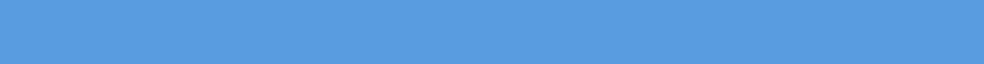 Afraid of all of You 

В страхе перед всеми вами – так переводится часть 
надписи на постере о кибербуллинге. Какие 4 буквы 
добавлены к этой надписи мелким шрифтом? 
Cu frică față de toți voi - astfel se traduce acest fragment al 
unui poster despre cyberbullying. Care 4 litere mici au fost 
adăugate acestei inscripții?
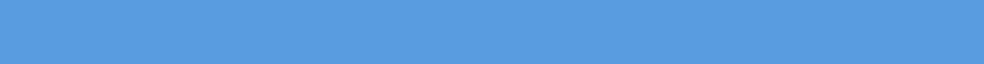 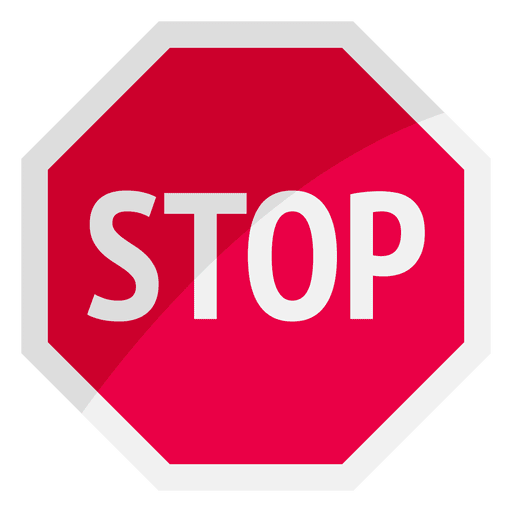 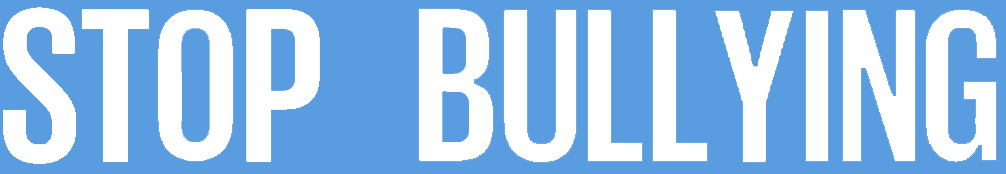 1 ОТВЕТ/RĂSPUNS – 1 БАЛЛ/PUNCT
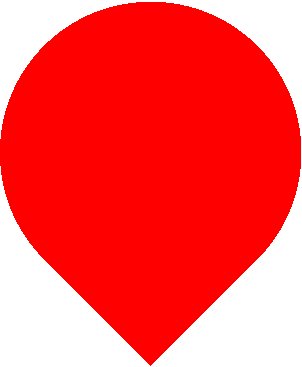 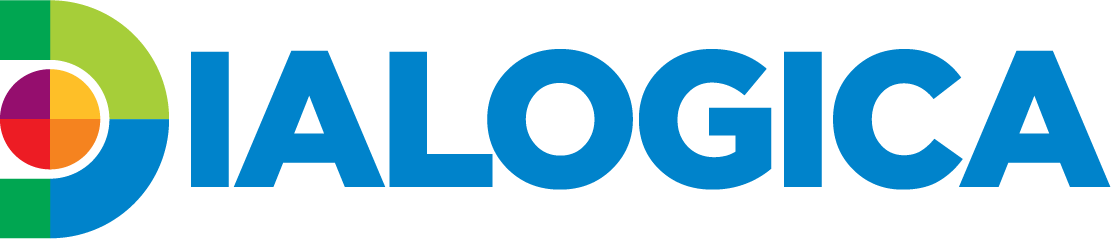 10  ВОПРОС/ÎNTREBARE
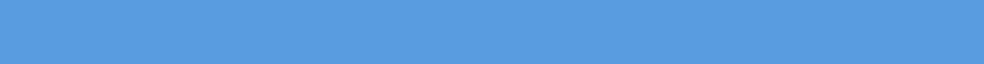 На постере о кибербуллинге школьник встал на колени, 
чтобы поднять упавший поднос с едой. За ним в позе 
стрелков стоят другие ученики. Вот только вместо 
автоматов у них в руках… Что?
Pe un poster dedicat problemei de cyberbullying un elev s-a 
așezat în genunchi pentru a ridica tava cu mâncare. În spatele 
elevului, asemenea unor soldați gata să împuște, stau alți 
elevi. Doar că în loc de arme aceștia țin în mâini… Ce?
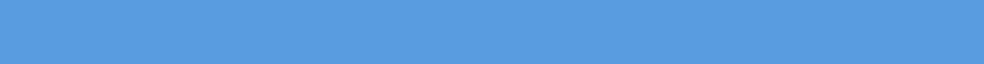 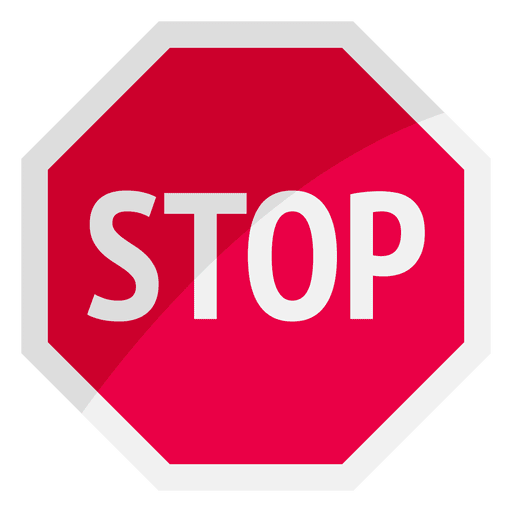 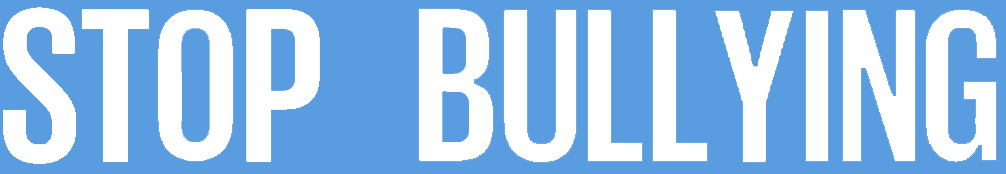 1 ОТВЕТ/RĂSPUNS – 1 БАЛЛ/PUNCT
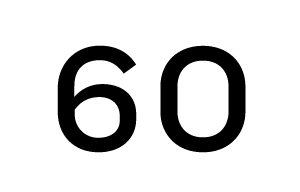 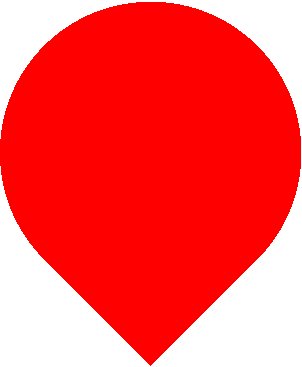 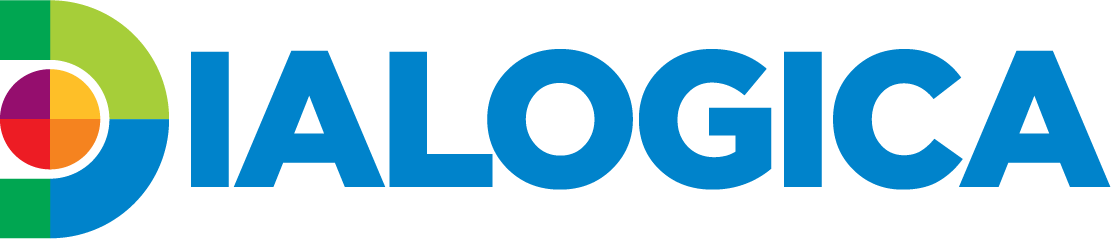 10  ВОПРОС/ÎNTREBARE
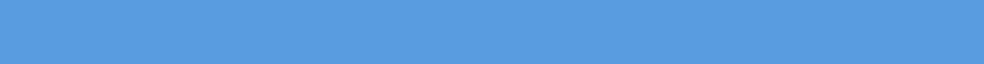 На постере о кибербуллинге школьник встал на колени, 
чтобы поднять упавший поднос с едой. За ним в позе 
стрелков стоят другие ученики. Вот только вместо 
автоматов у них в руках… Что?
Pe un poster dedicat problemei de cyberbullying un elev s-a 
așezat în genunchi pentru a ridica tava cu mâncare. În spatele 
elevului, asemenea unor soldați gata să împuște, stau alți 
elevi. Doar că în loc de arme aceștia țin în mâini… Ce?
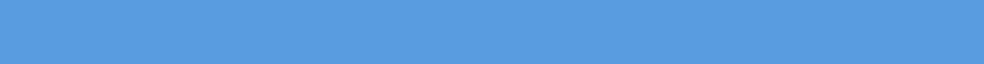 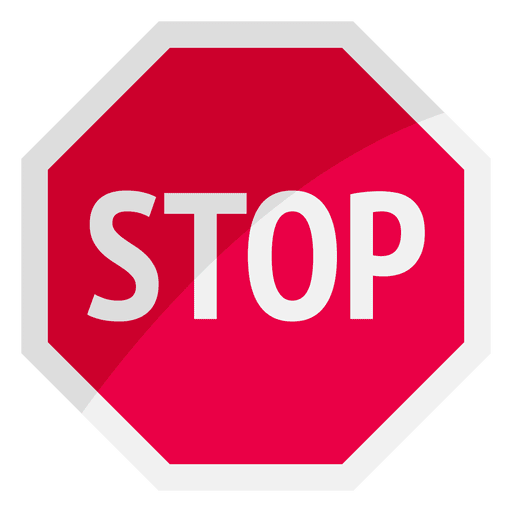 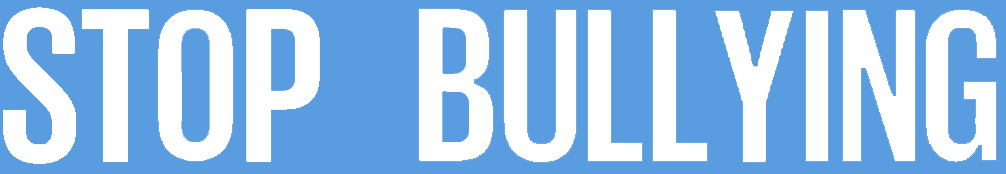 1 ОТВЕТ/RĂSPUNS – 1 БАЛЛ/PUNCT
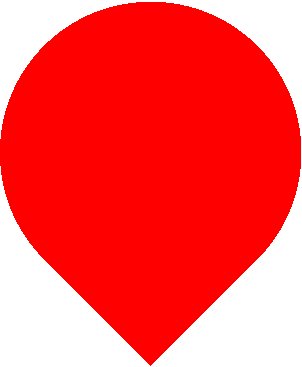 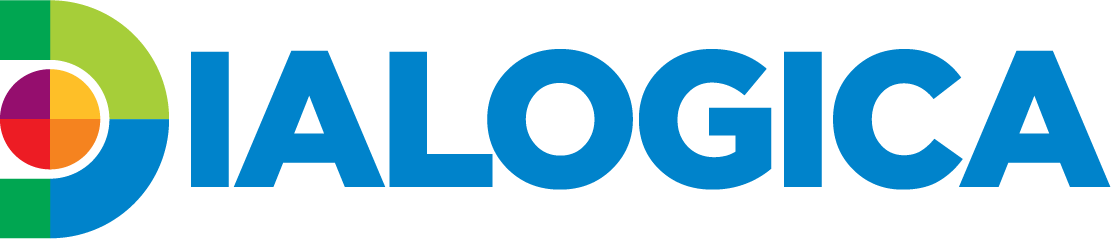 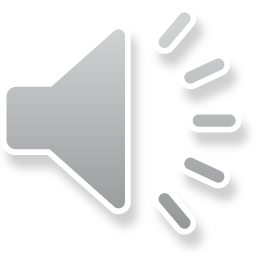 10  ВОПРОС/ÎNTREBARE
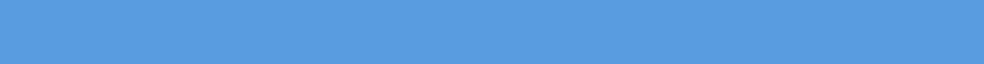 На постере о кибербуллинге школьник встал на колени, 
чтобы поднять упавший поднос с едой. За ним в позе 
стрелков стоят другие ученики. Вот только вместо 
автоматов у них в руках… Что?
Pe un poster dedicat problemei de cyberbullying un elev s-a 
așezat în genunchi pentru a ridica tava cu mâncare. În spatele 
elevului, asemenea unor soldați gata să împuște, stau alți 
elevi. Doar că în loc de arme aceștia țin în mâini… Ce?
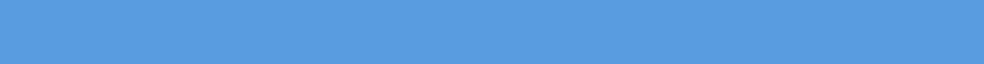 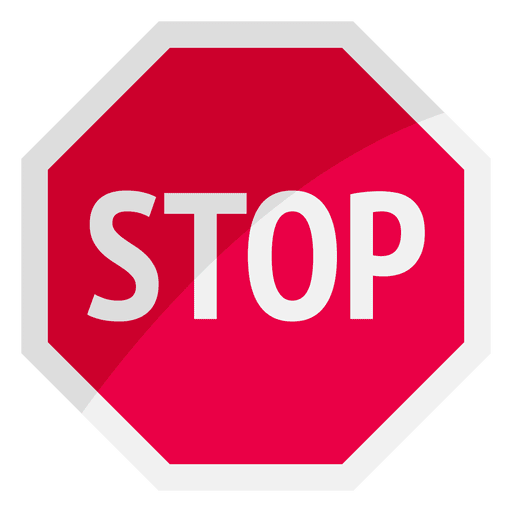 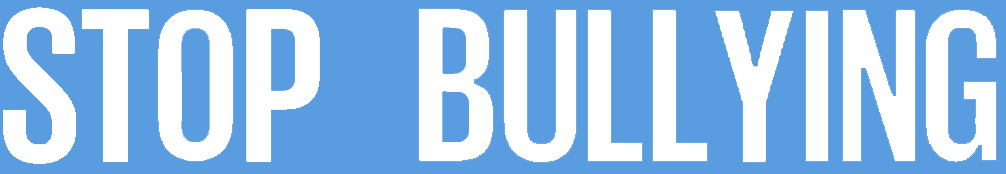 1 ОТВЕТ/RĂSPUNS – 1 БАЛЛ/PUNCT
КОНЕЦ РАУНДА / SFÂRȘITUL RUNDEI
ПОДНИМИТЕ БЛАНКИ С ОТВЕТАМИ.RIDICAȚI FIȘELE CU RĂSPUNSURI.
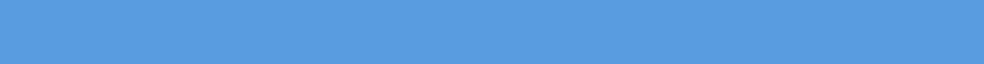 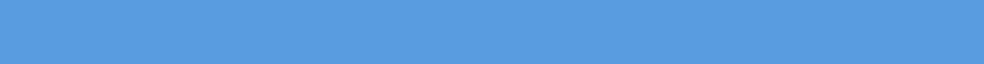 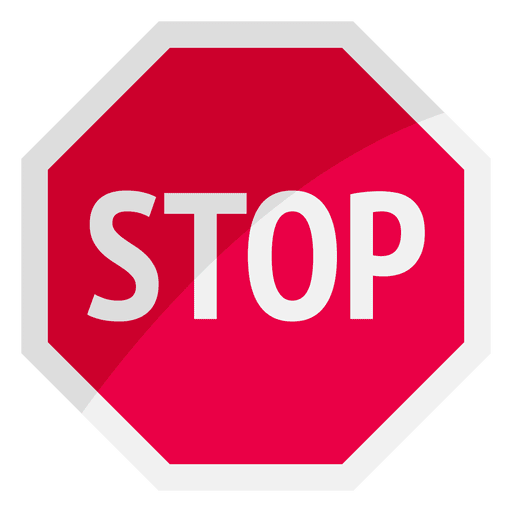 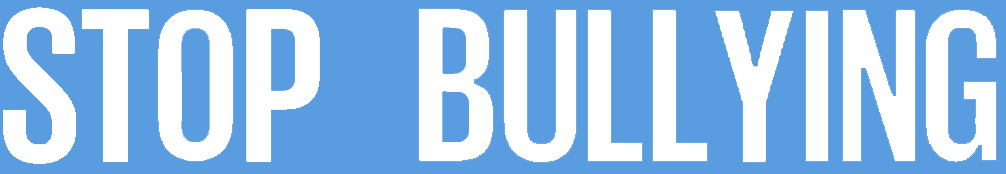